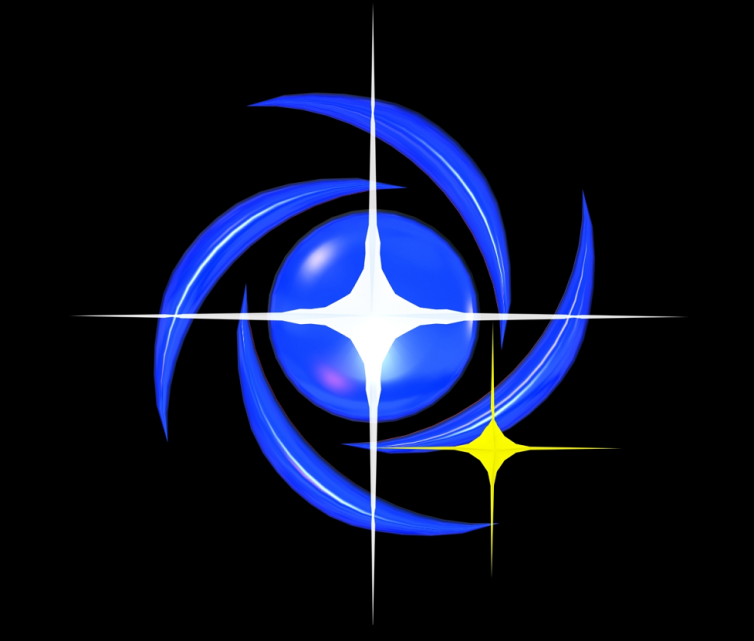 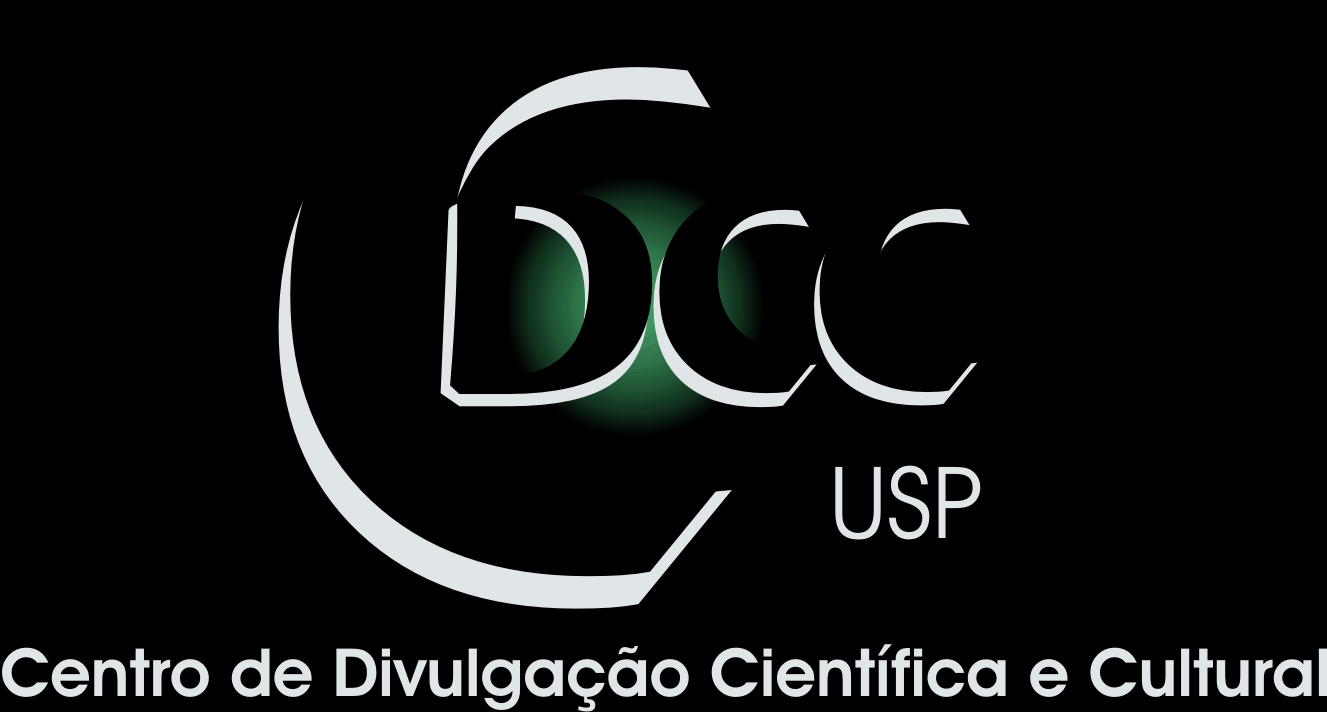 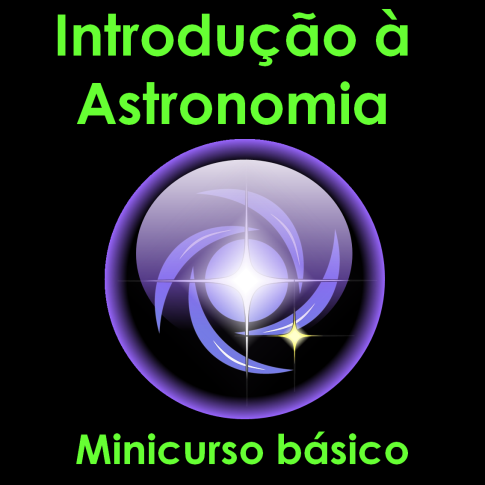 Centro de Divulgação da Astronomia
Observatório Dietrich Schiel
Fases da Lua
André Luiz da Silva
Observatório  Dietrich Schiel
/CDCC/USP
Imagem de fundo: céu de São Carlos na data de fundação do observatório Dietrich Schiel (10/04/86, 20:00 TL) crédito: Stellarium
Quantas e quais fases a Lua tem?
Inumeráveis!

 Podemos definir quatro 
     fases principais:
Lua Nova

Lua Quarto Crescente

Lua Cheia

Lua Quarto Minguante
As “caras” das fases principais
Lua Nova
Lua Nova
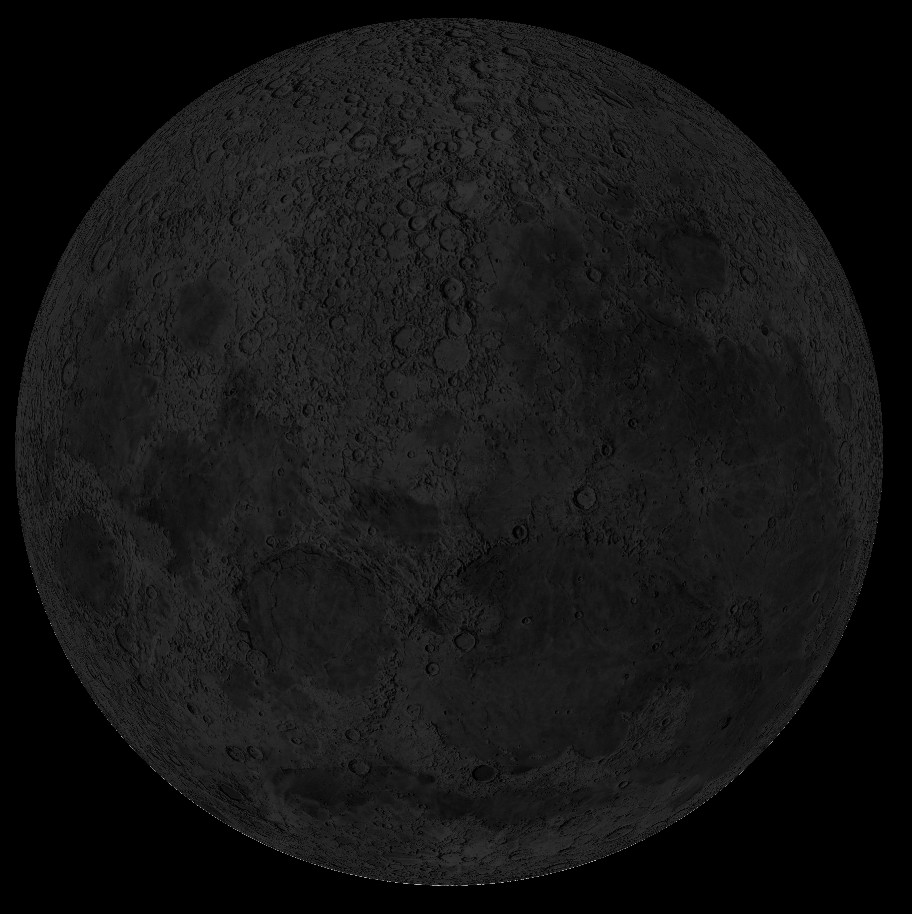 Crédito da imagem:
Virtual  Moon Atlas
Lua Quarto Crescente
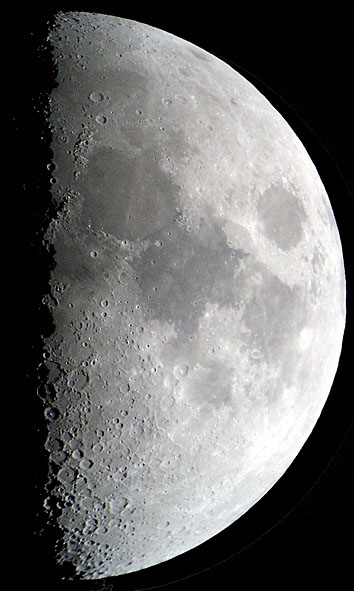 Crédito da imagem:
Antonio Cidadao
Lua Cheia
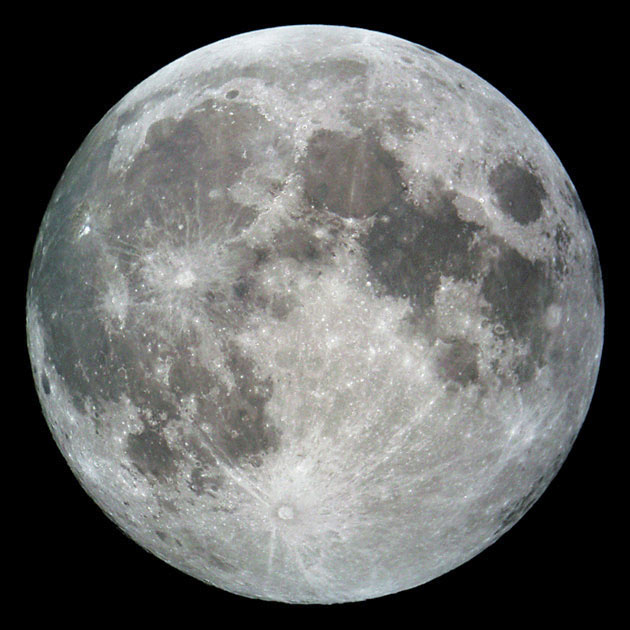 Crédito da imagem:
Antonio Cidadao
Lua Quarto Minguante
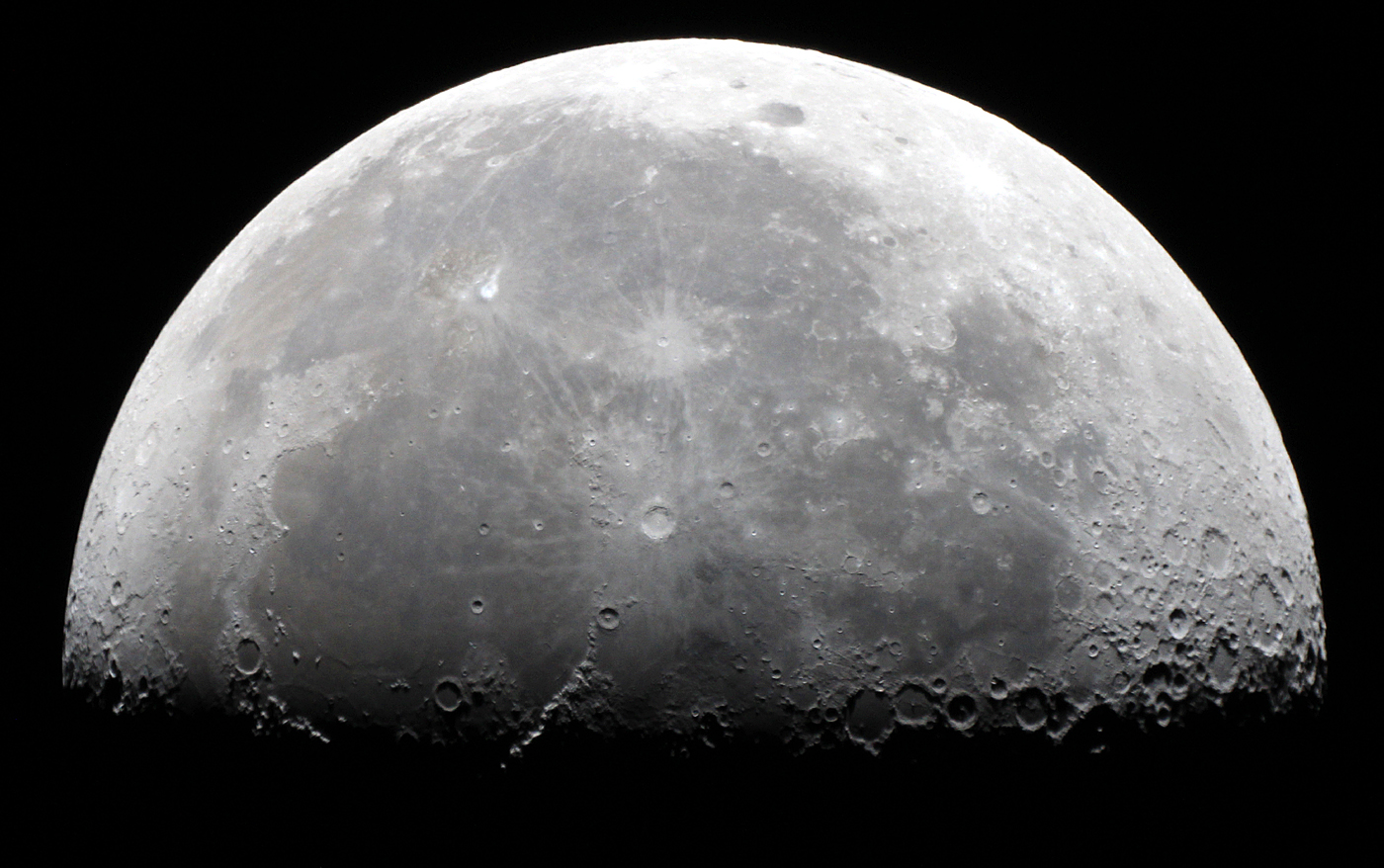 Fonte da imagem: http://www.aeromoe.com/lunar.html
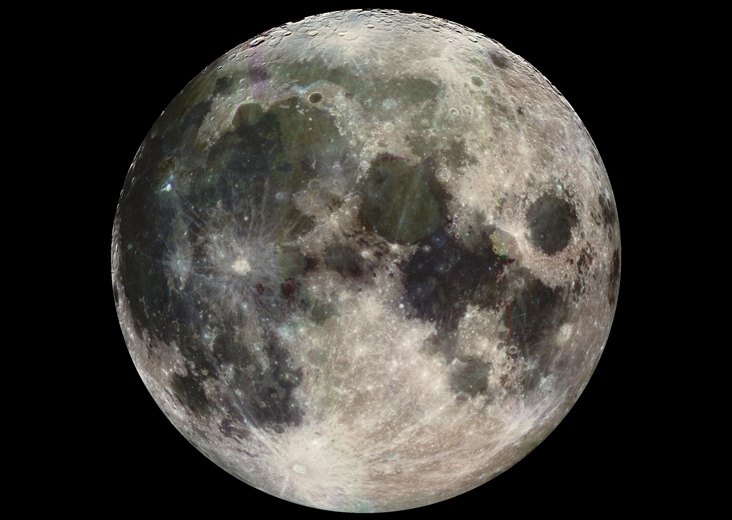 Cratera  Tycho
Mare Nubium
Mare 
Nectatis
Cratera  
Copernicus
Mare 
Foecunditatis
Oceanus 
Procellarum
Mare 
Crisium
Mare Imbrium
Mare 
Tranquilitatis
Cratera  Platão
Mare Serenitatis
Crédito da imagem: NASA/JPL
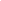 [Speaker Notes: Full Moon Date: 7 Dec 1992
During its flight, the Galileo spacecraft returned images of the Moon.The distinct bright ray crater at the bottom of the image is the Tycho impact basin. The dark areas are lava rock filled impact basins: Oceanus Procellarum (on the left), Mare Imbrium (center left), Mare Serenitatis and Mare Tranquillitatis (center), and Mare Crisium (near the right edge). This picture contains images through the Violet, 756 nm, 968 nm filters. The color is "enhanced" in the sense that the CCD camera is sensitive to near infrared wavelengths of light beyond human vision.Last Update: 12 Apr 2011 (AMB)
Credit: NASA/JPL]
E as outras fases?
Dois grandes conjuntos:

Fases crescentes
Fases minguantes
Dia
7
Lua Quarto Crescente
Dia
14
Lua
Cheia
Lua Quarto 
Minguante
Dia
21
Observador no hemisfério Sul da Terra
crescentes
Dia
1 e
29
Lua
Nova
minguantes
Crédito da imagem: Prof. Roberto 
Boczko, com  adaptações
Como reconhecer 
as fases da Lua?
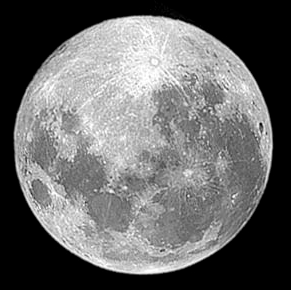 Lua Cheia: fica toda iluminada


Lua Nova: não é vista, exceto nos eclipses solares
Crédito das imagens: Antonio Cidadao
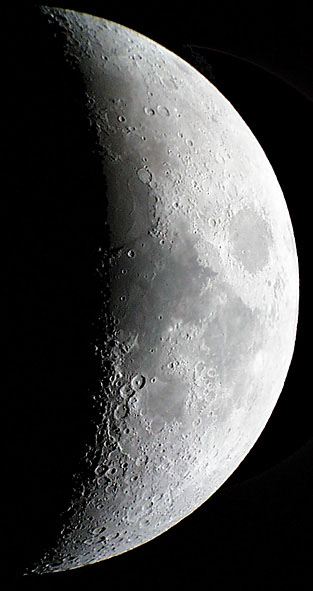 Fases crescentes:

Lua faz um “C” (para quem está no hemisfério sul)*
Parte iluminada para o Oeste
Lua é vista no final da tarde/começo da noite
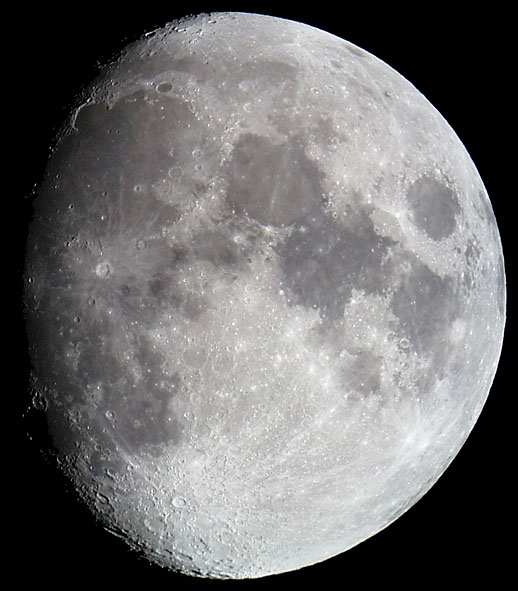 Crédito das imagens: Antonio Cidadao,
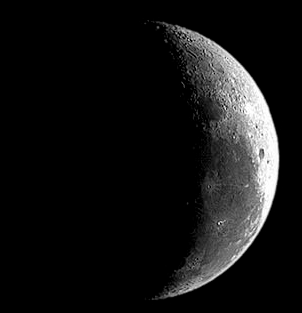 Fases minguantes:

Lua faz um “D” (para quem está no hemisfério sul)*
Parte iluminada para o Leste
Lua é vista tarde da noite/ de manhã
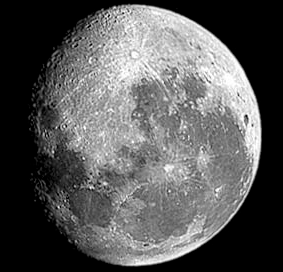 Crédito das imagens: Antonio Cidadao,
Por que a Lua 
apresenta fases?
Raios de luz 
provenintes do Sol
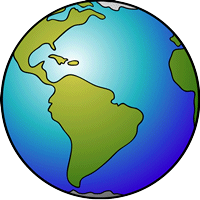 Plano orbital da Lua
Crédito da imagem: Prof. Roberto Boczko,com adaptações
[Speaker Notes: Adaptada de figura do Prof. Roberto Boczko.
Terra animada: http://www.hitrecord.org/collaborations/6866]
Raios de luz 
provenintes 
do Sol
Lua Quarto 
Minguante
Lua Quarto 
Crescente
Lua
Cheia
Lua
Nova
Plano orbital da Lua
Figura fora de escala
Crédito da imagem: André Luiz da Silva/CDA/CDCC
[Speaker Notes: Crédito da imagem: André Luiz da Silva CDA/CDCC/USP]
Fases da Lua: simulador
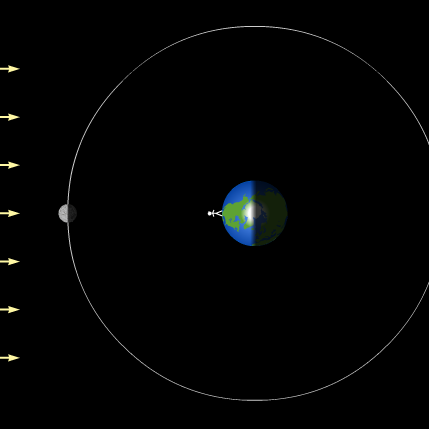 Crédito : Universidade de Nebraska
Complementos
A Luz Cinérea
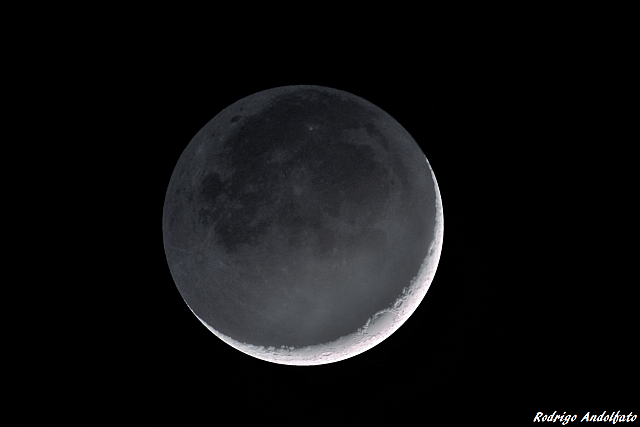 Crédito da imagem: Rodrigo Andolfato, disponível em 
http://www.astrofotos.info/index.php/Rodrigo-Andolfato/Quinto-Encontro-Brasileiro-de-Astrofotografia/Luz-cinerea
“Superlua”
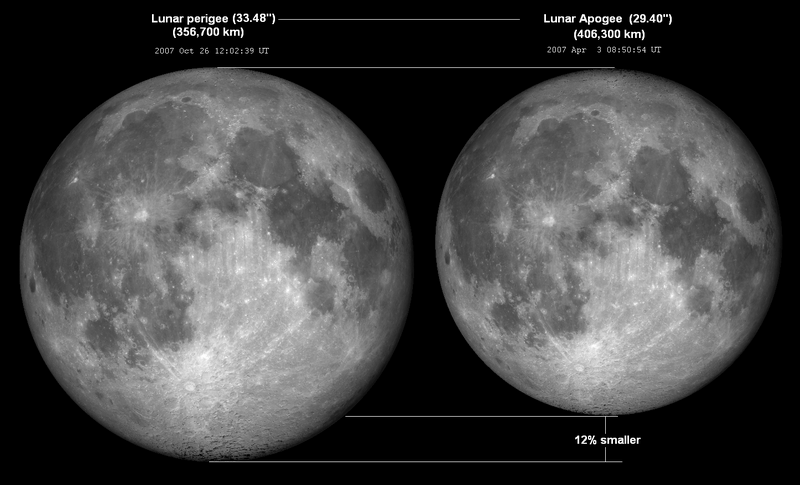 Fonte da imagem: http://en.wikipedia.org/wiki/Orbit_of_the_Moon#/media/File:Lunar_perigee_apogee.png
Lua Azul
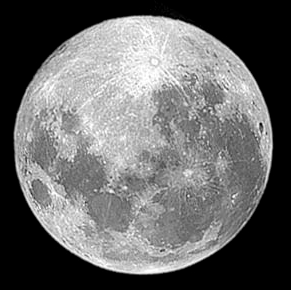 Crédito da imagem da Lua: Antonio Cidadao; calendário: André Luiz da Silva/CDA/CDCC/USP
W
E
15
8
1
31
24
Vamos treinar?
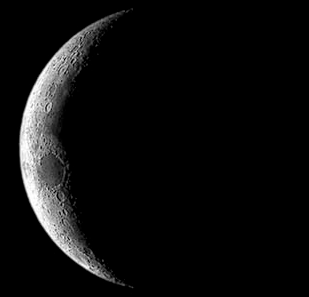 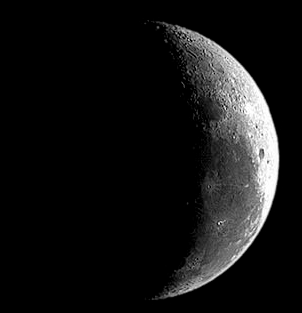 (crescente)
(minguante)
Oeste
Leste
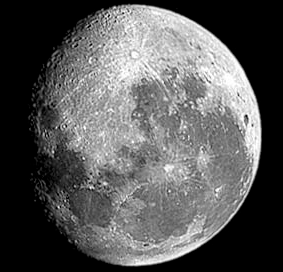 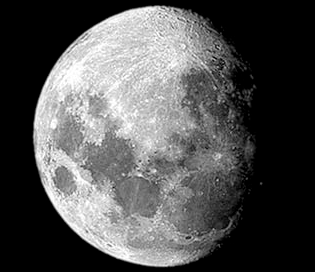 (minguante)
(crescente)
Crédito das imagens: Antonio Cidadao, disponível em http://aa.usno.navy.mil/faq/docs/moon_phases.php